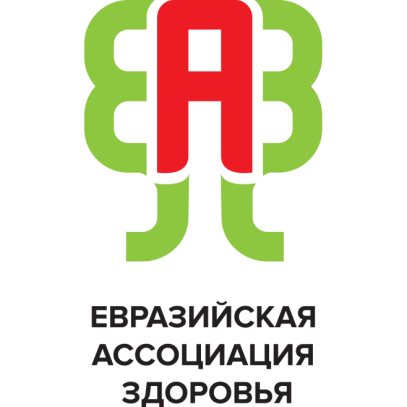 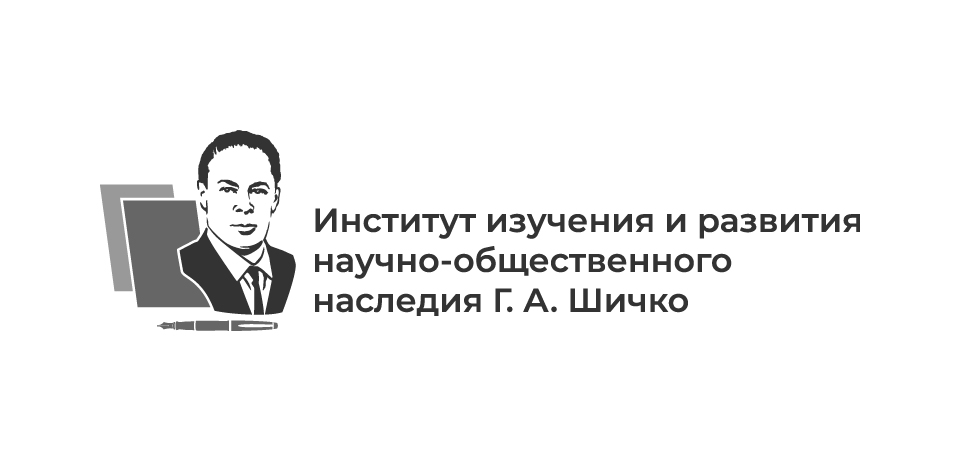 ТЕОРИЯ ПСИХОЛОГИЧЕСКОГО ПРОГРАММИРОВАНИЯ Г.А. ШИЧКО
Головин Андрей Аркадьевич, руководитель Института изучения и развития научно-общественного наследия Г.А. Шичко при Евразийской ассоциации здоровья, президент Международной академии трезвости (экспертное сообщество), канд. экон. наук
golovin.gaa@gmail.com
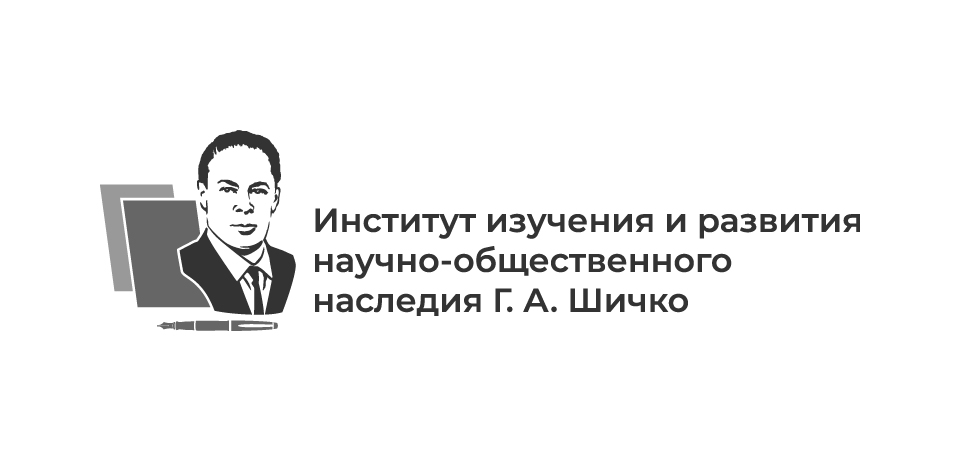 Метод Геннадия Шичко. Теория психологического программирования: в 2 томах
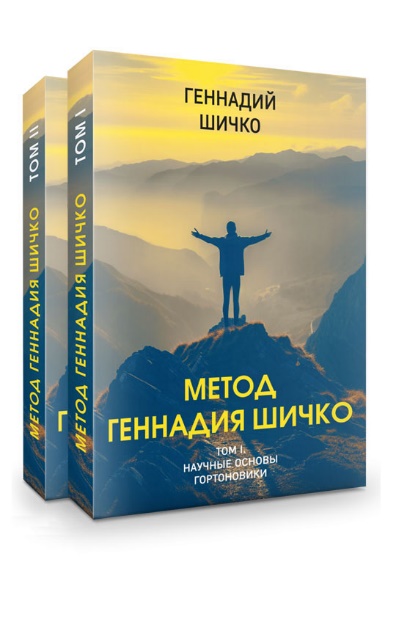 Том I. Научные основы гортоновики
Том II. Научные основы теории психологического программирования
Том III (проект). Практика трезвенного просвещения. Научно-просветительское развитие теории психологического программирования
Купить OZON: https://clck.ru/3GZShd  
Купить Концептуал: https://clck.ru/3GZSga
2
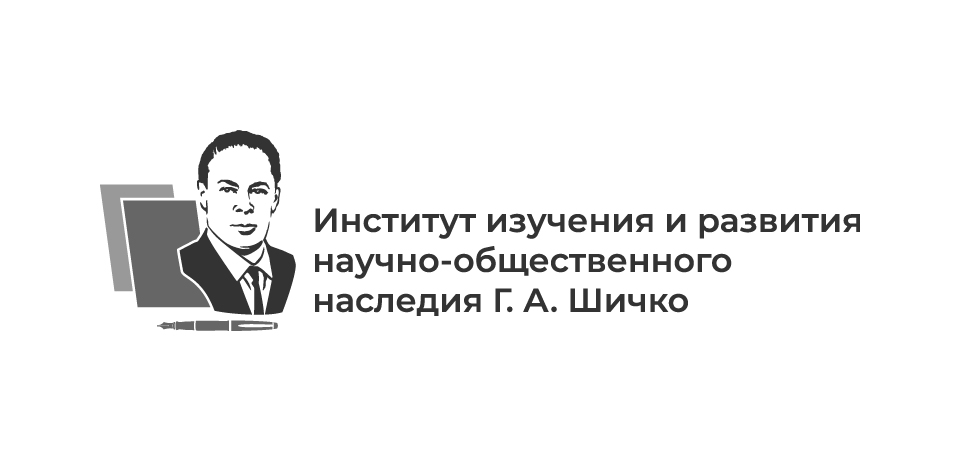 Военная служба Г.А. Шичко
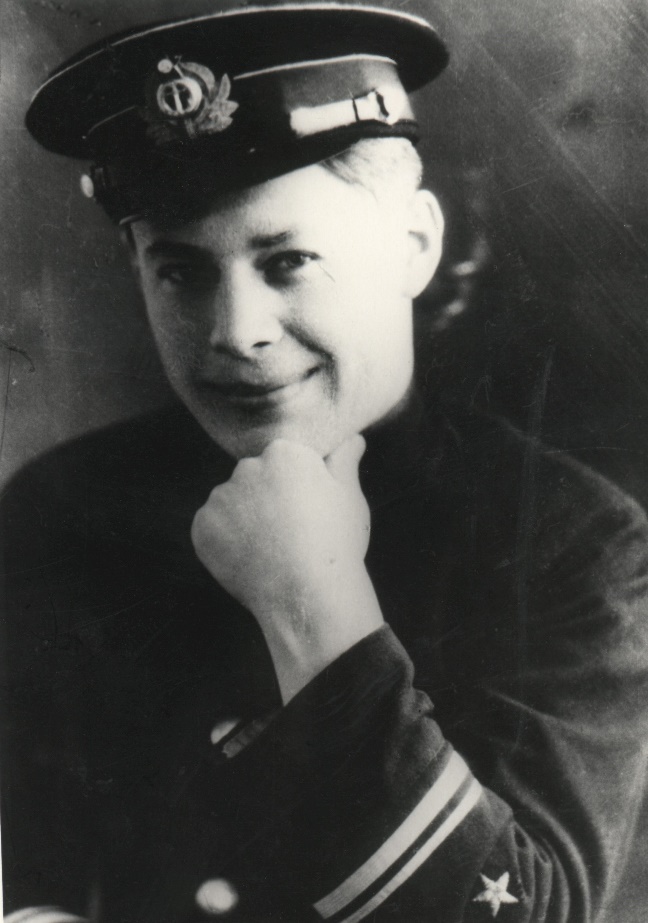 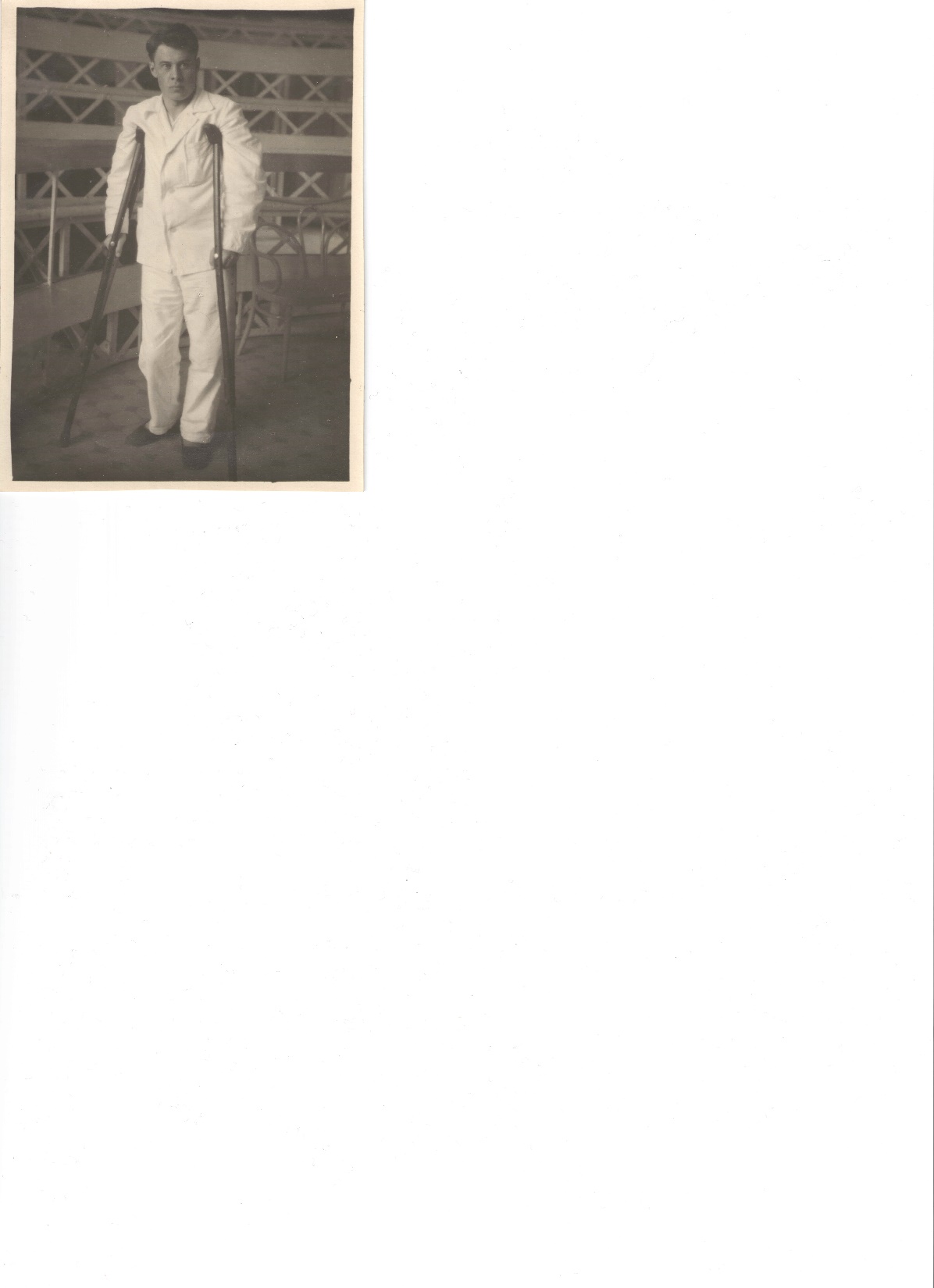 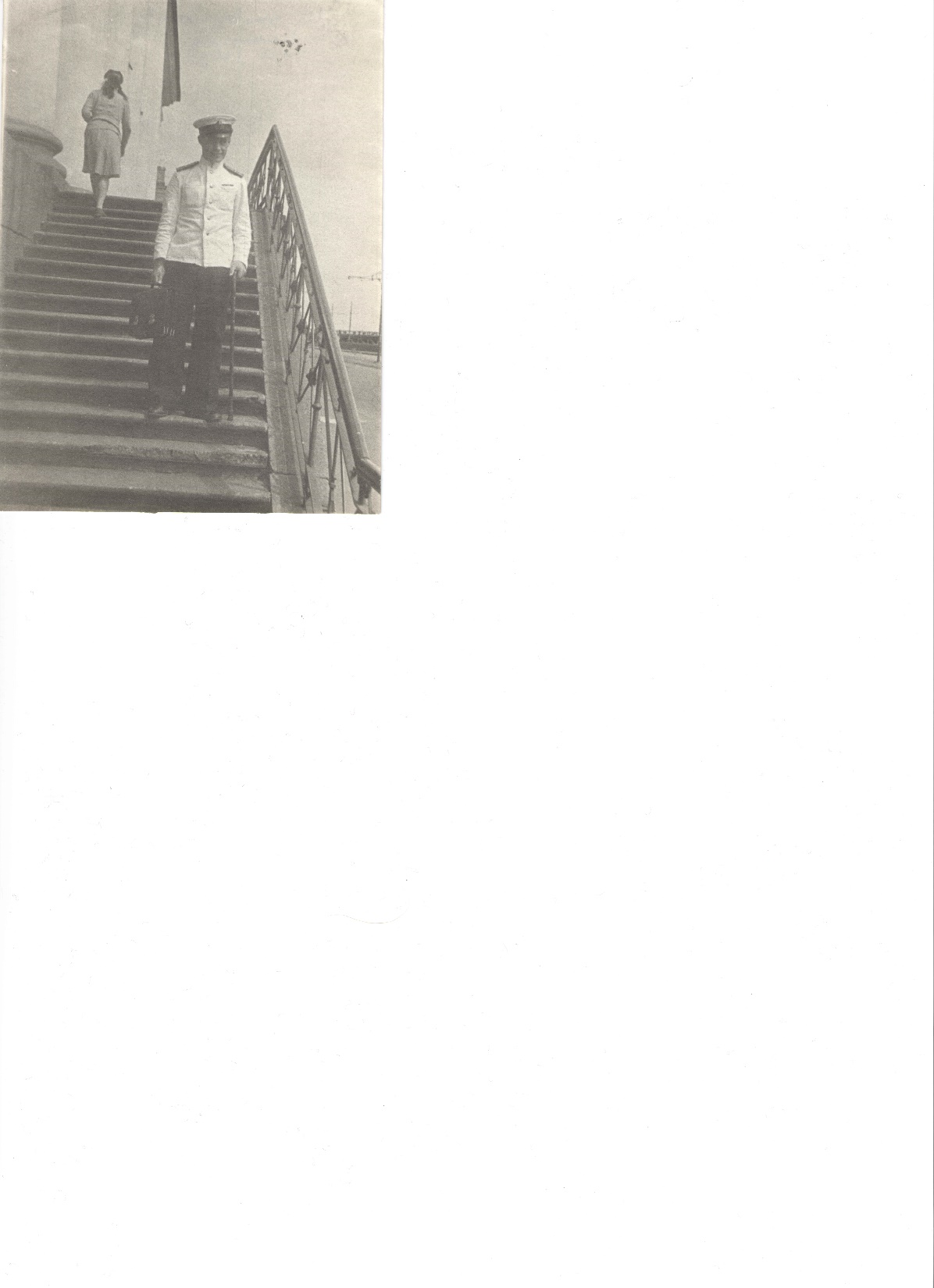 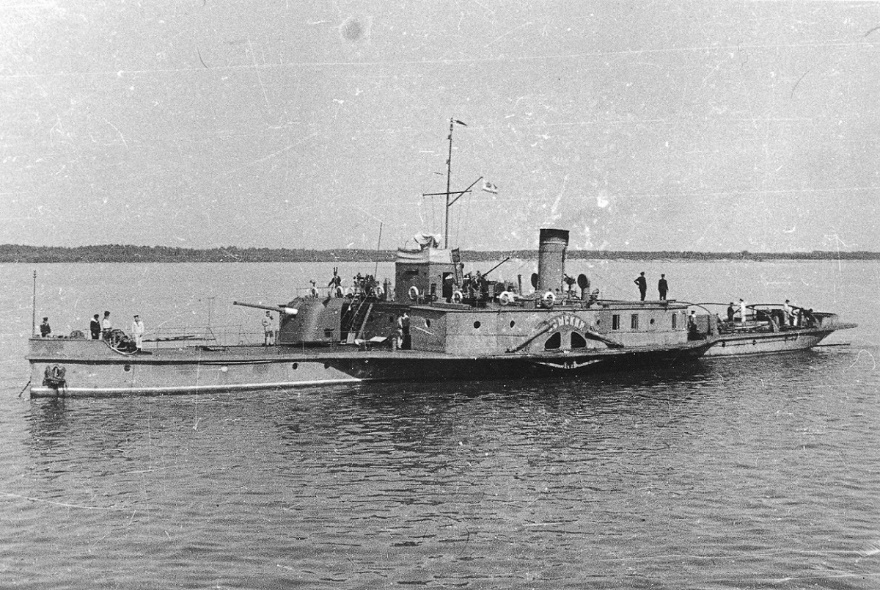 Канонерка Усыскин
3
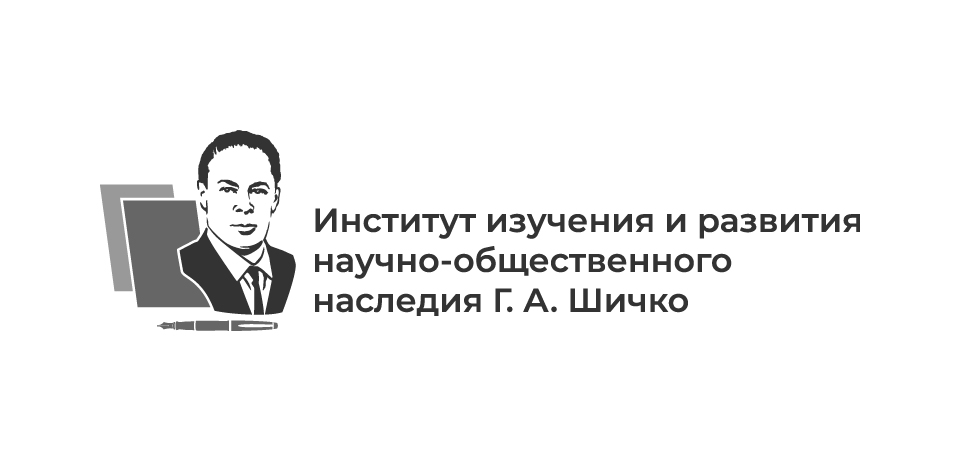 Преподавательская служба Г.А. Шичко
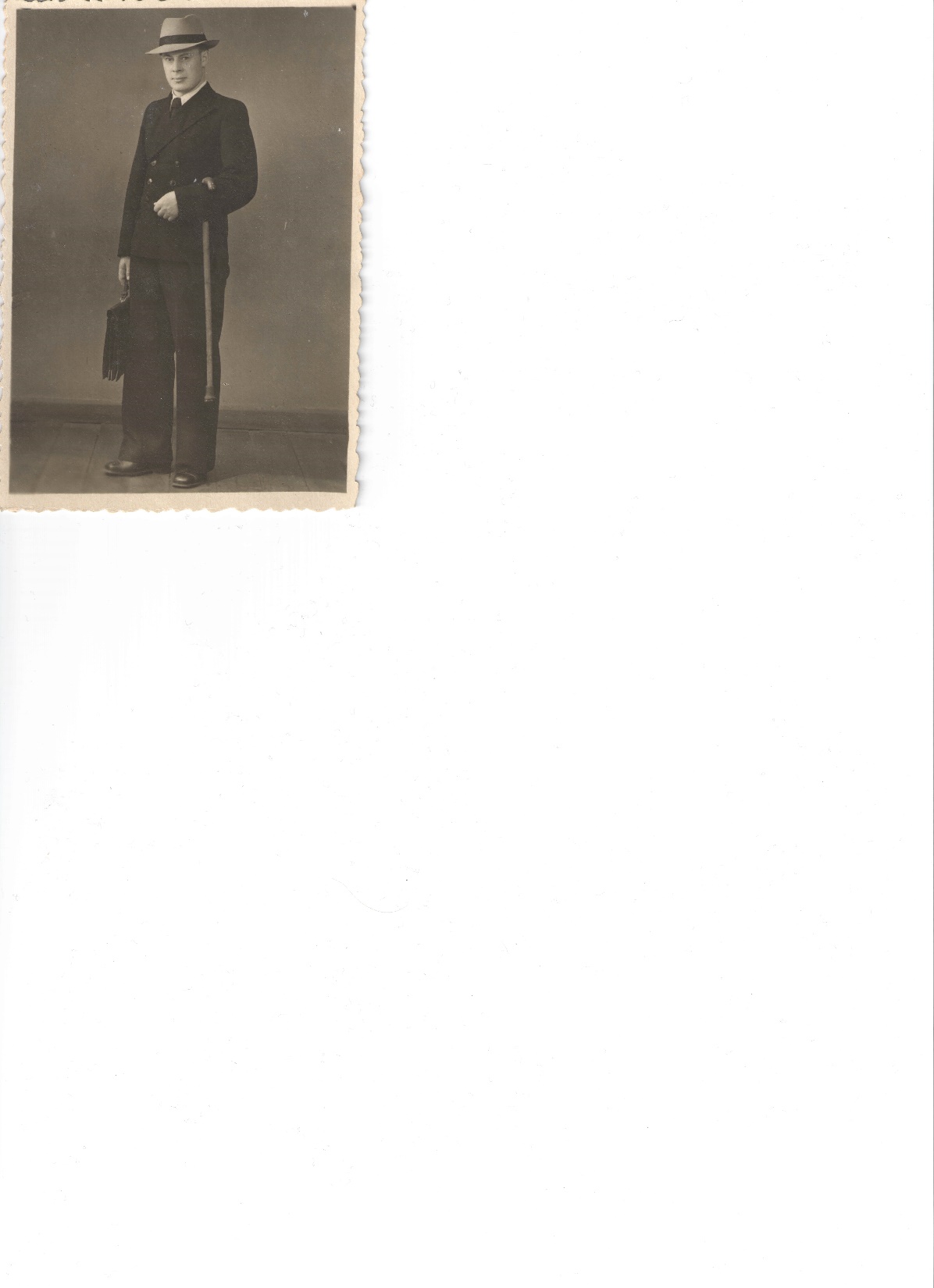 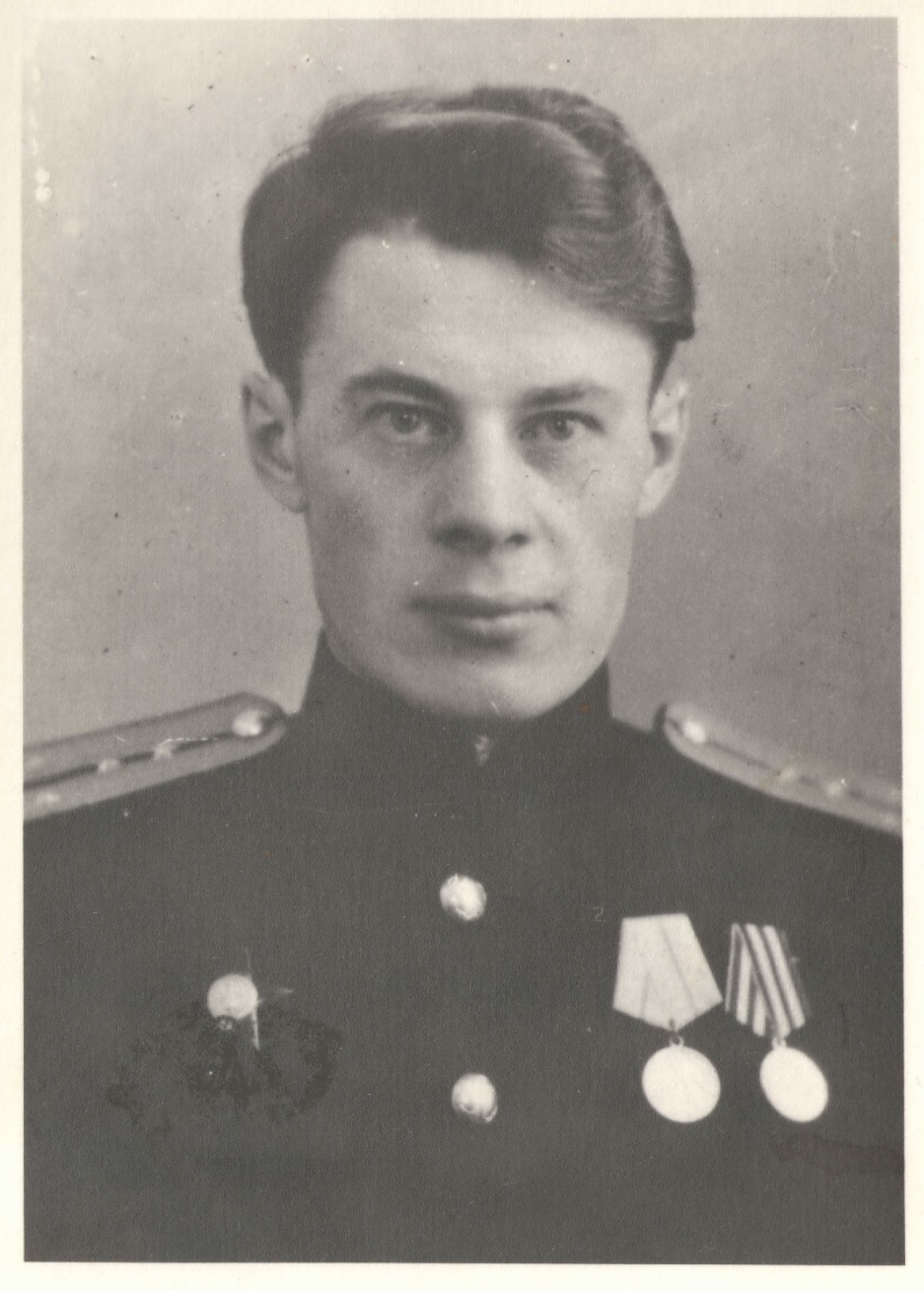 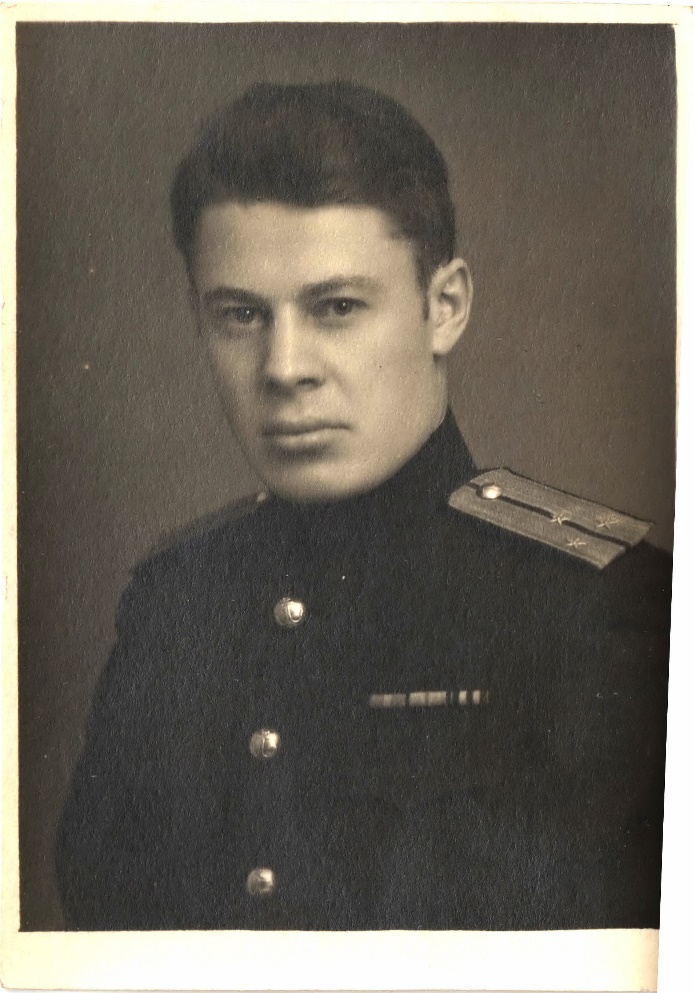 4
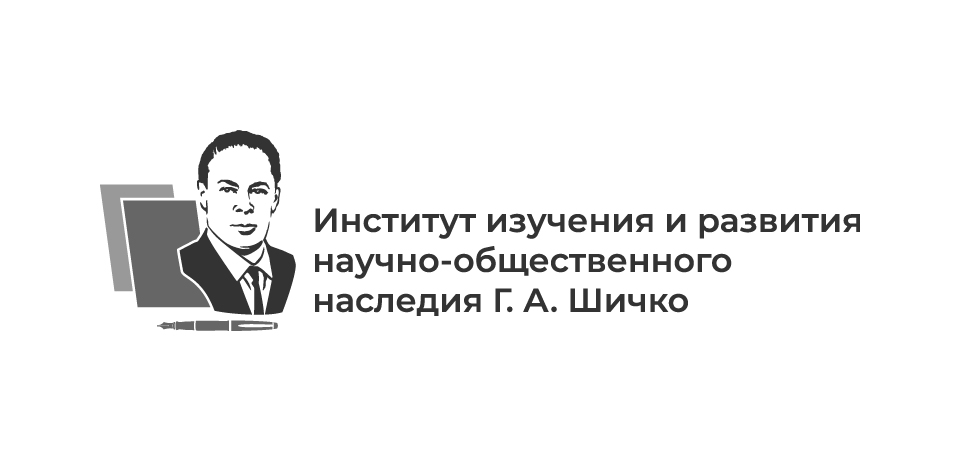 Научная служба Г.А. Шичко – 32 года 
в Институте экспериментальной медицины АМН СССР
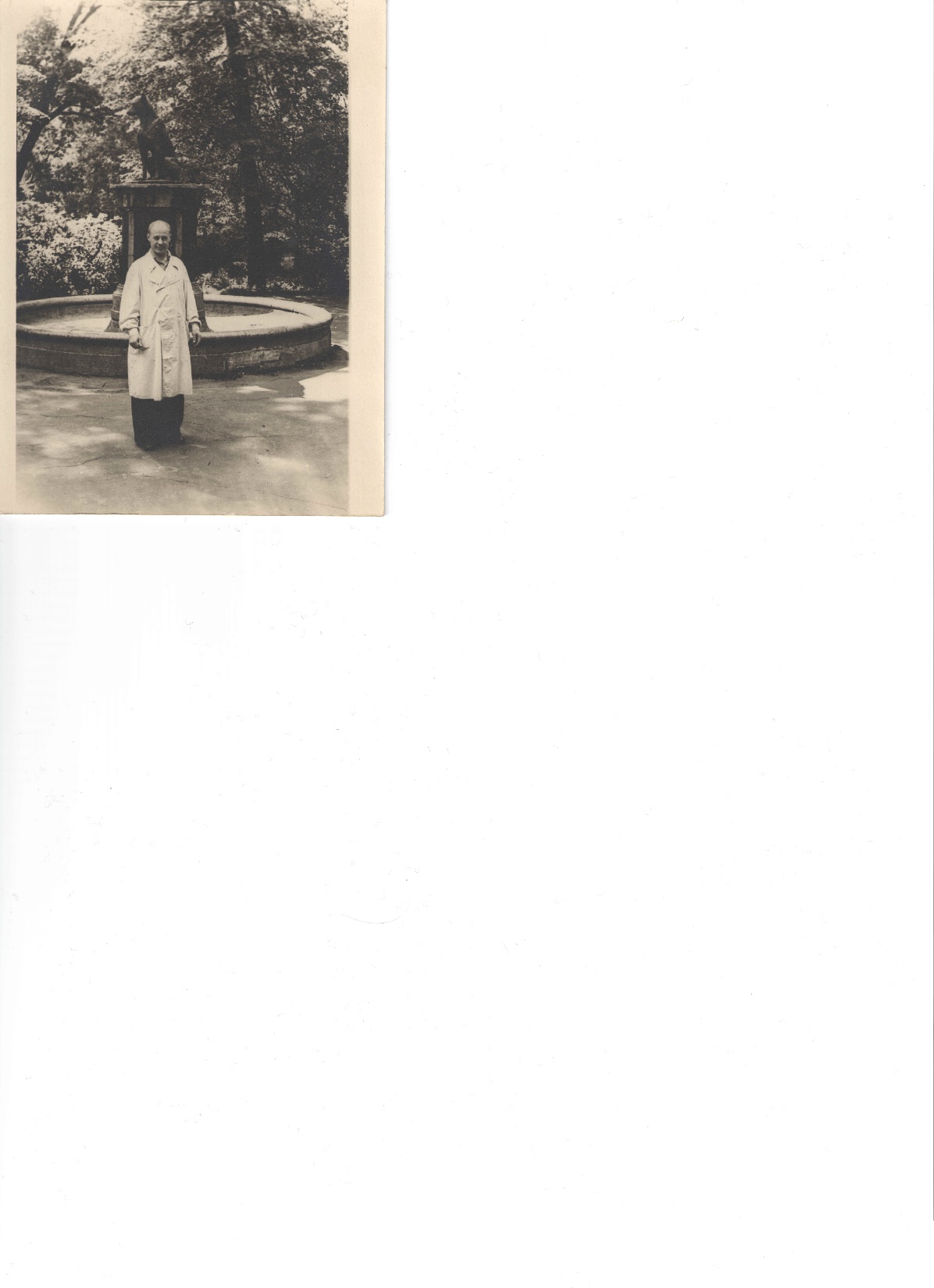 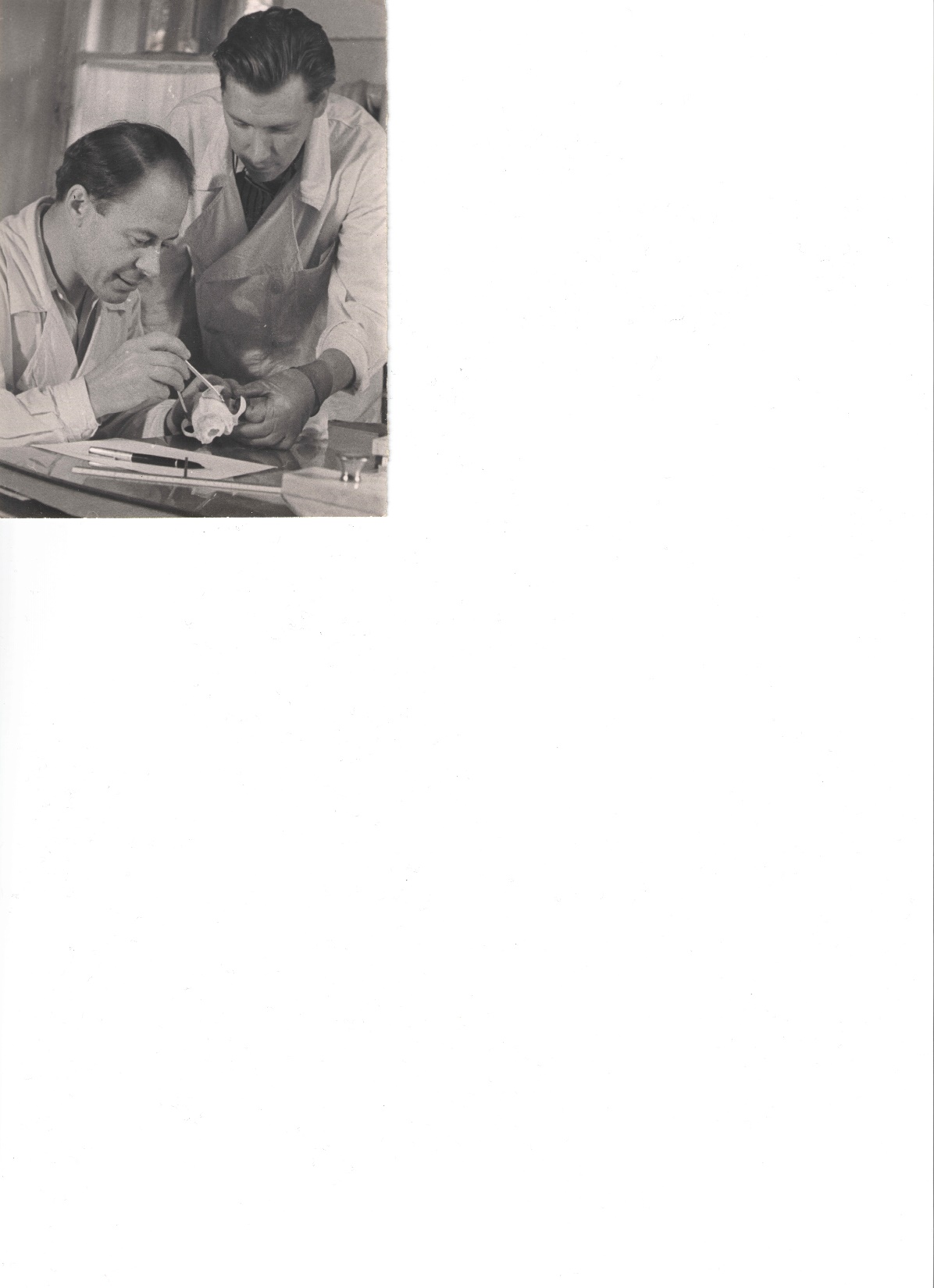 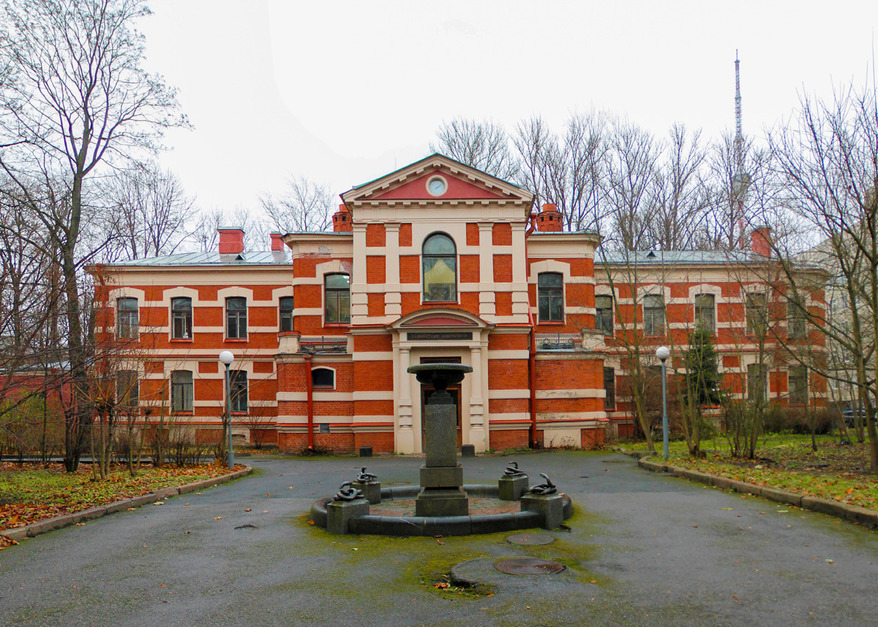 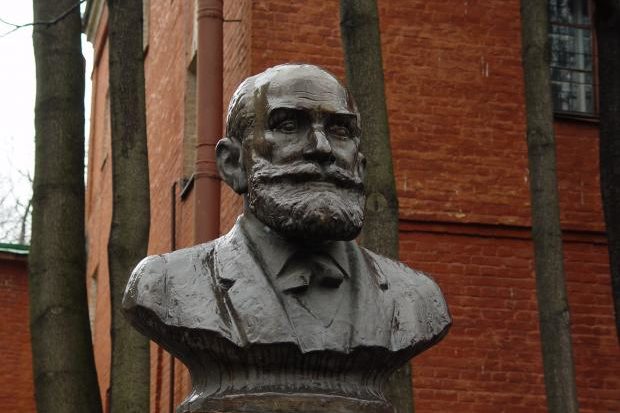 5
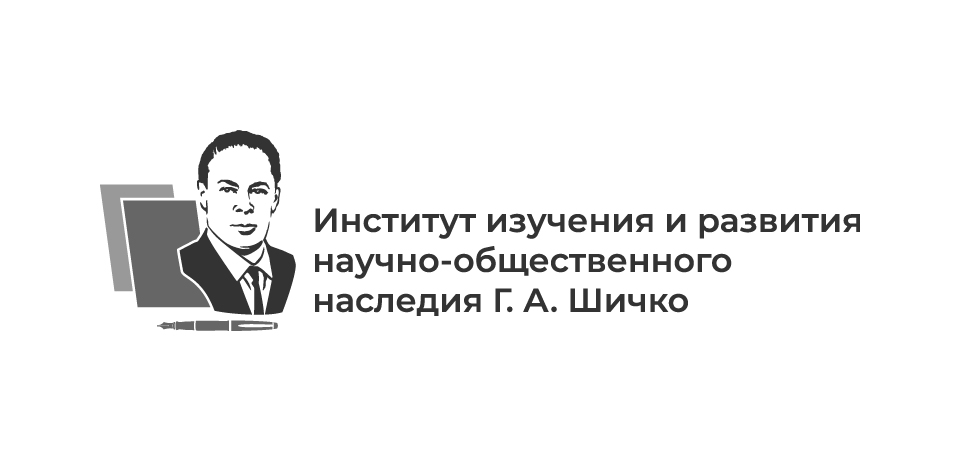 Научная служба Г.А. Шичко – 32 года 
в Институте экспериментальной медицины АМН СССР
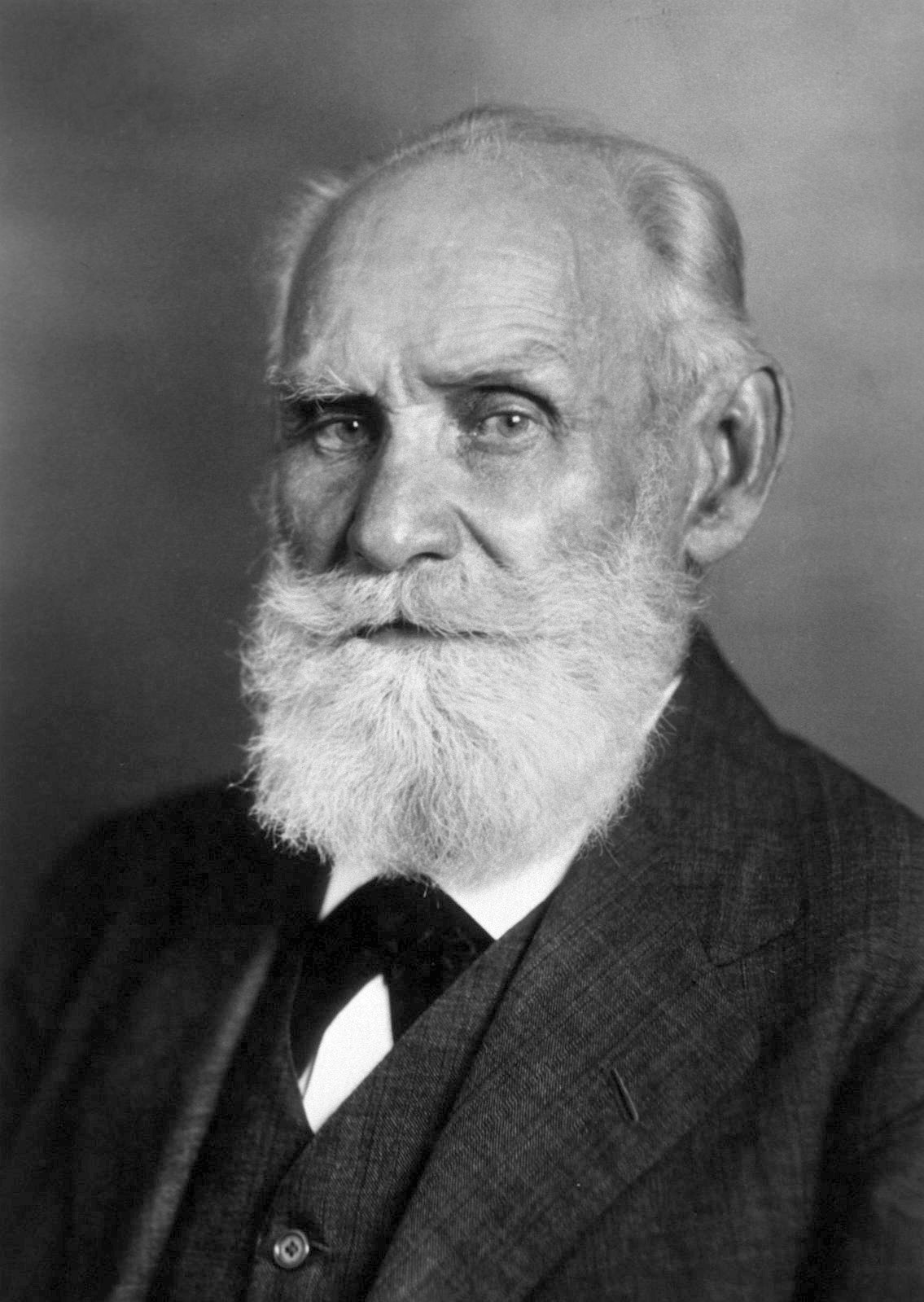 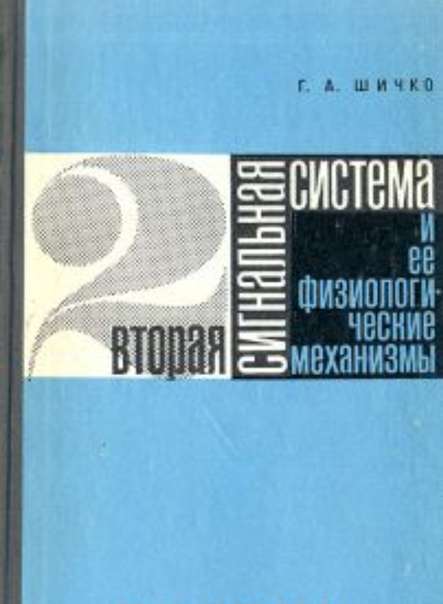 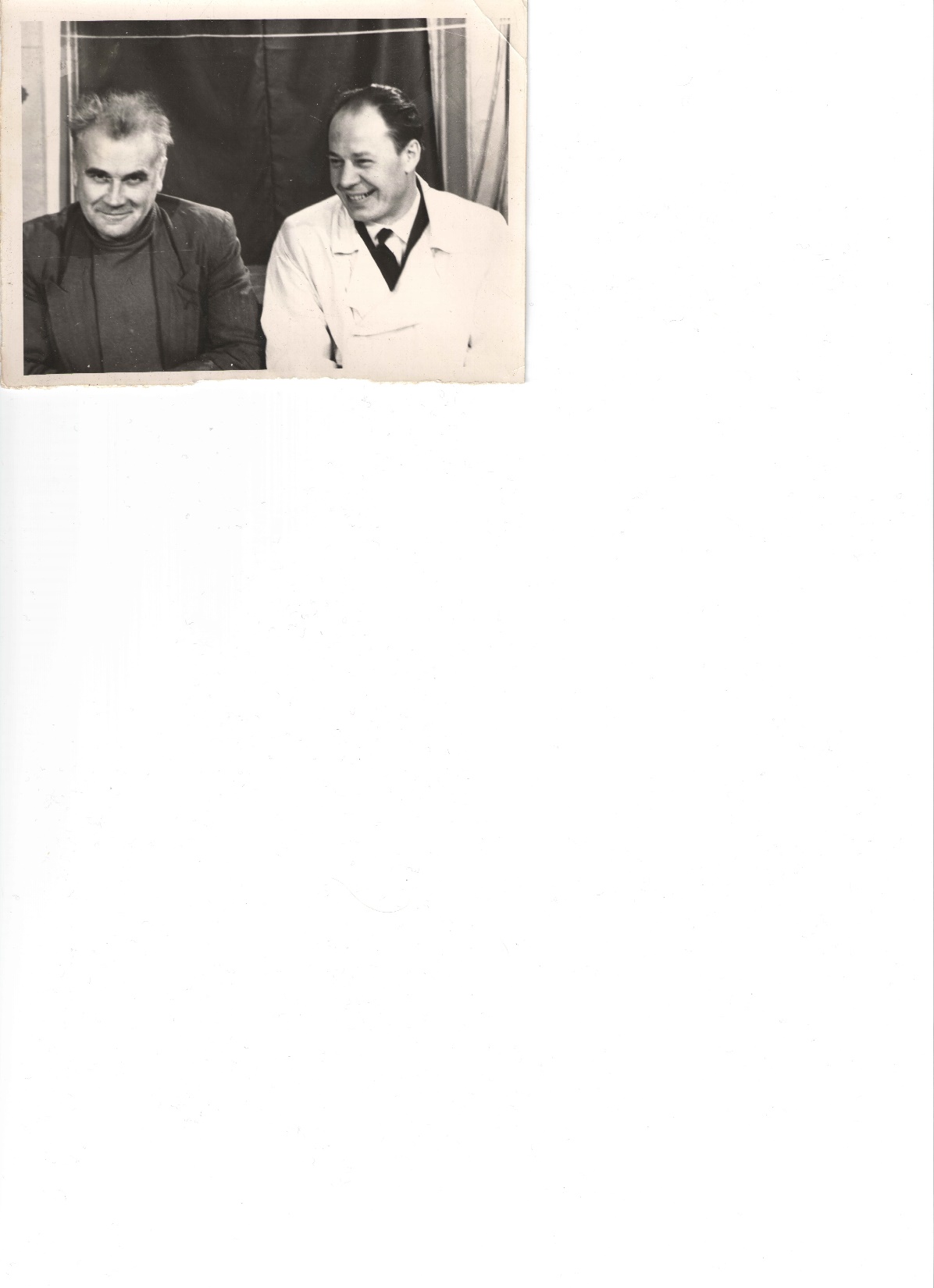 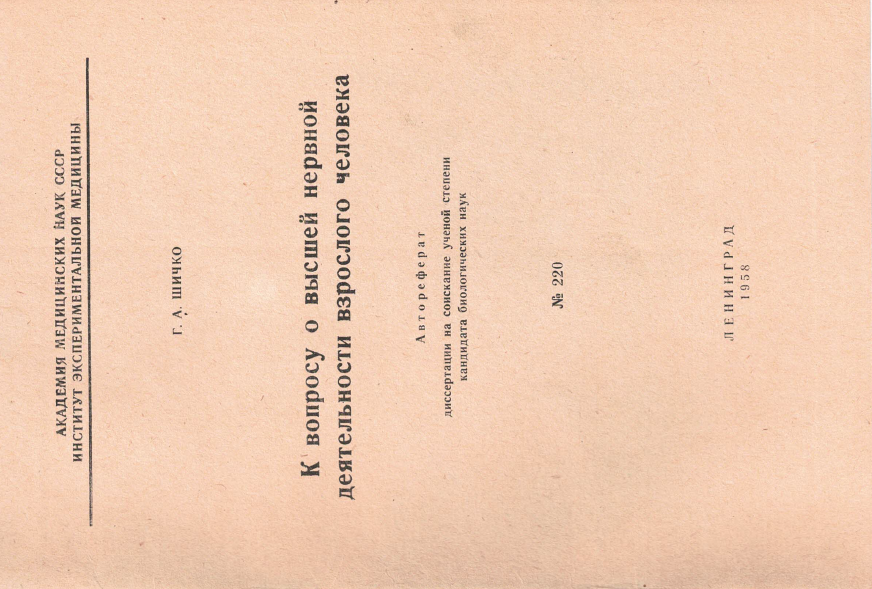 6
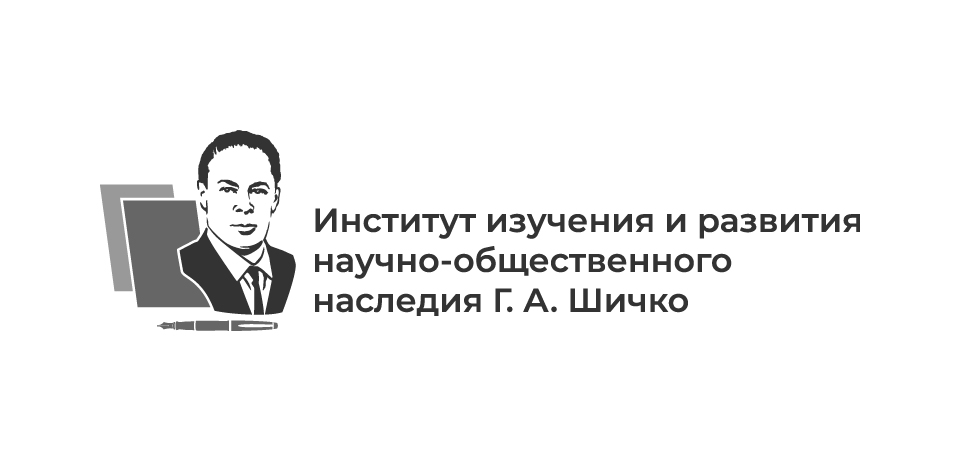 Что разработано Шичко
Г.А. Шичко разработана

ТЕОРИЯ ПСИХОЛОГИЧЕСКОГО ПРОГРАММИРОВАНИЯ

прикладная научная теория
7
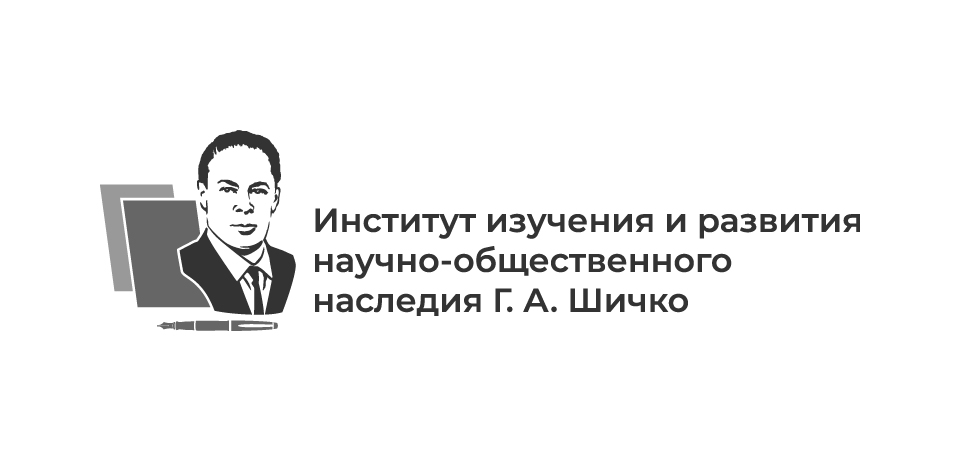 Научная теория
Научная теория - система универсальных высказываний, поддающихся доказательству и позволяющих:
объяснять сущность, устройство и механизм работы исследуемой системы; 
предсказывать направления, тенденции её развития; 
получать как следствие рекомендации по созданию инструментов преобразования действительности на основе положений теории.
8
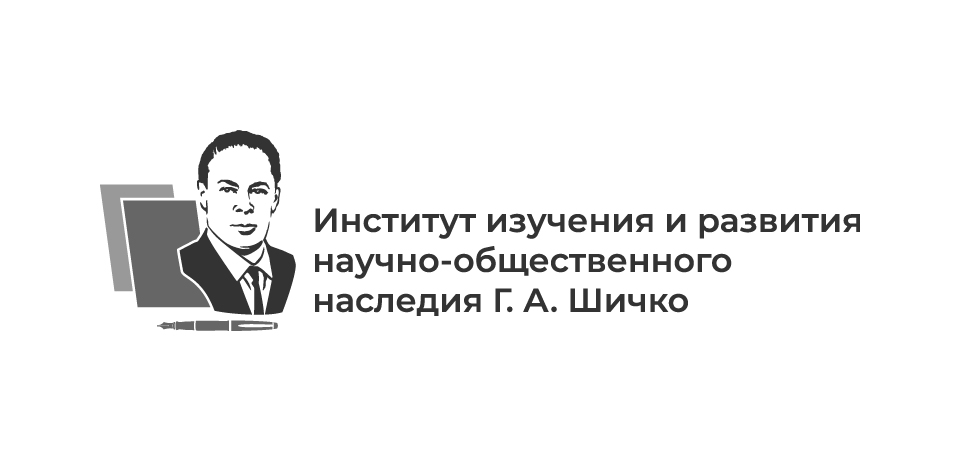 Структура прикладной научной теории
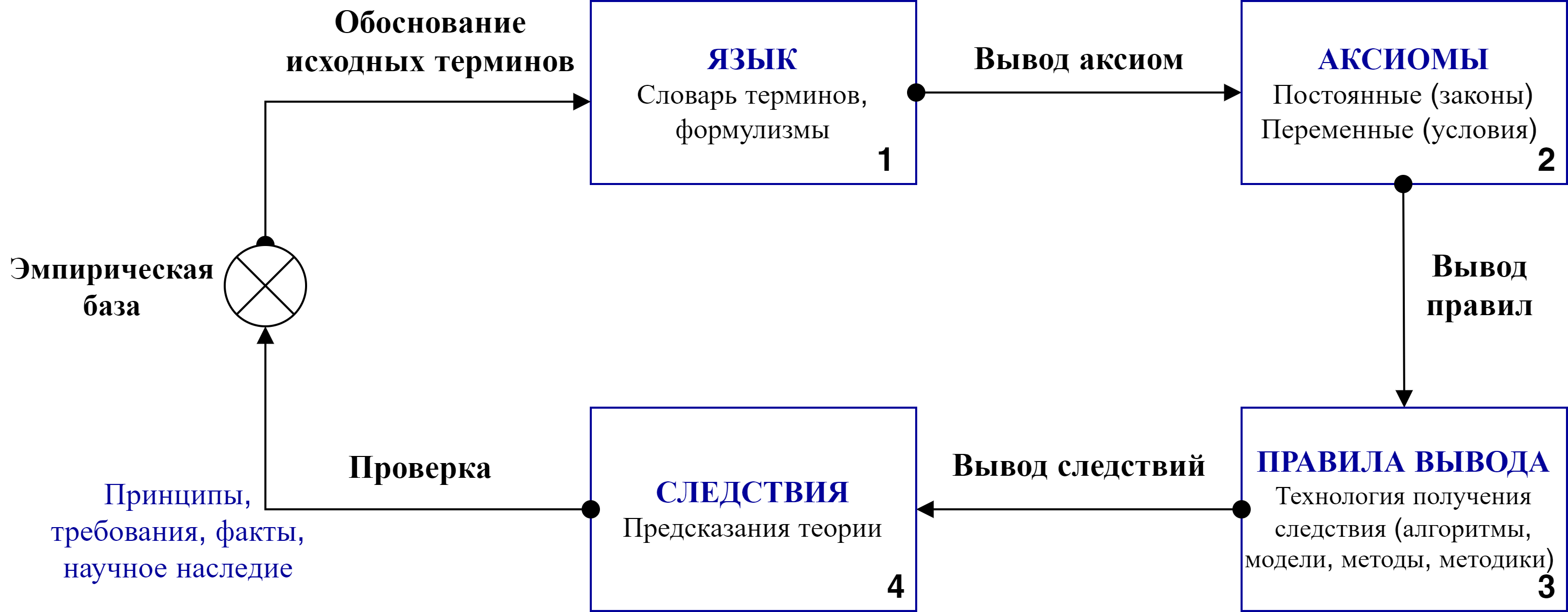 Источник: Кузнецов О.Л, Большаков Б.Е. Устойчивое развитие: Научные основы проектирования в системе природа-общество-человек (Учебник XXI века). РАЕН, 2002. С. 155-158
9
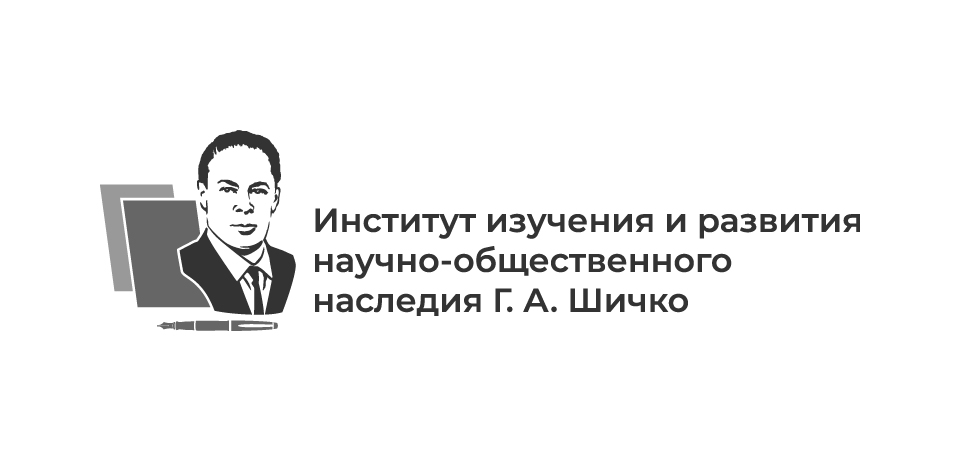 Структура 
теории психологического программирования
  Концепция психологического программирования, в частности, концепция питейной запрограммированности
 Терминологический аппарат (язык теории)
 Теория алкоголизмии и теория дезалкоголизмии
 Гортоновические, немедицинские, условно-рефлекторные и иные методы дезалкоголизмии
 Классификация людей в зависимости от их отношения к алкогольным изделиям
 и другие положения
10
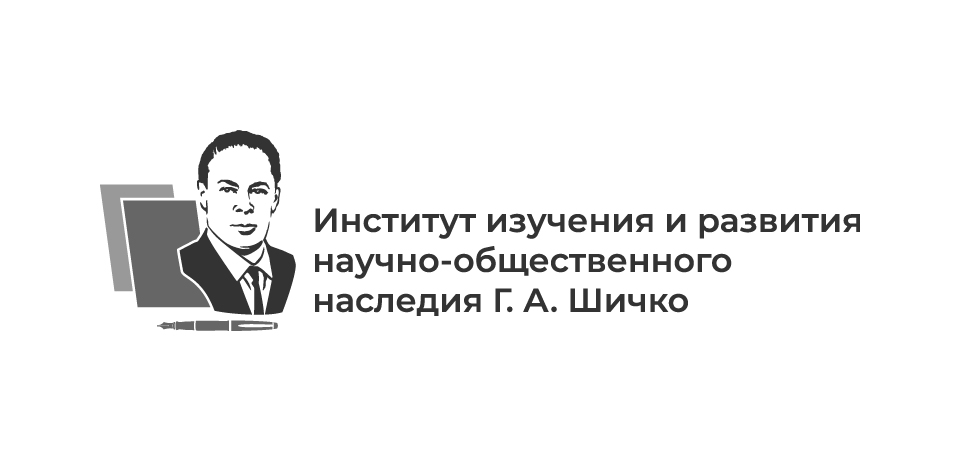 Концепция питейной запрограммированности
ПРОАЛКОГОЛЬНАЯ (питейная) ЗАПРОГРАММИРОВАННОСТЬ
ПРОГРАММА отношения 
к алкоголю
УБЕЖДЕНИЕ
проалкогольное
УСТАНОВКА
на употребление алкоголя
Алгоритм поведения 
в ситуации: что делать? с кем?
как? сколько? 
где? когда? …
Настроенность 
к совершению 
определённого действия
Система взглядов, 
в правильности которых есть твёрдая уверенность
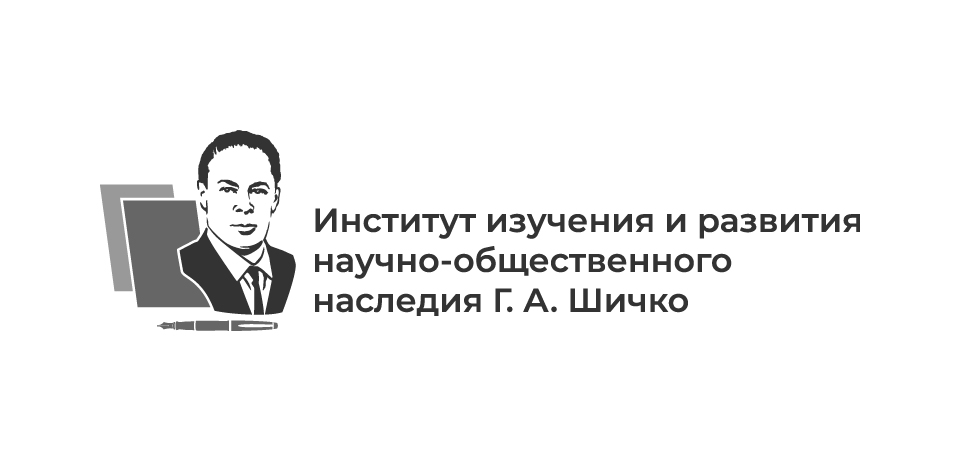 Психологическое программирование  это 
наиболее тонкая и очень эффективная форма идеологического принуждения людей
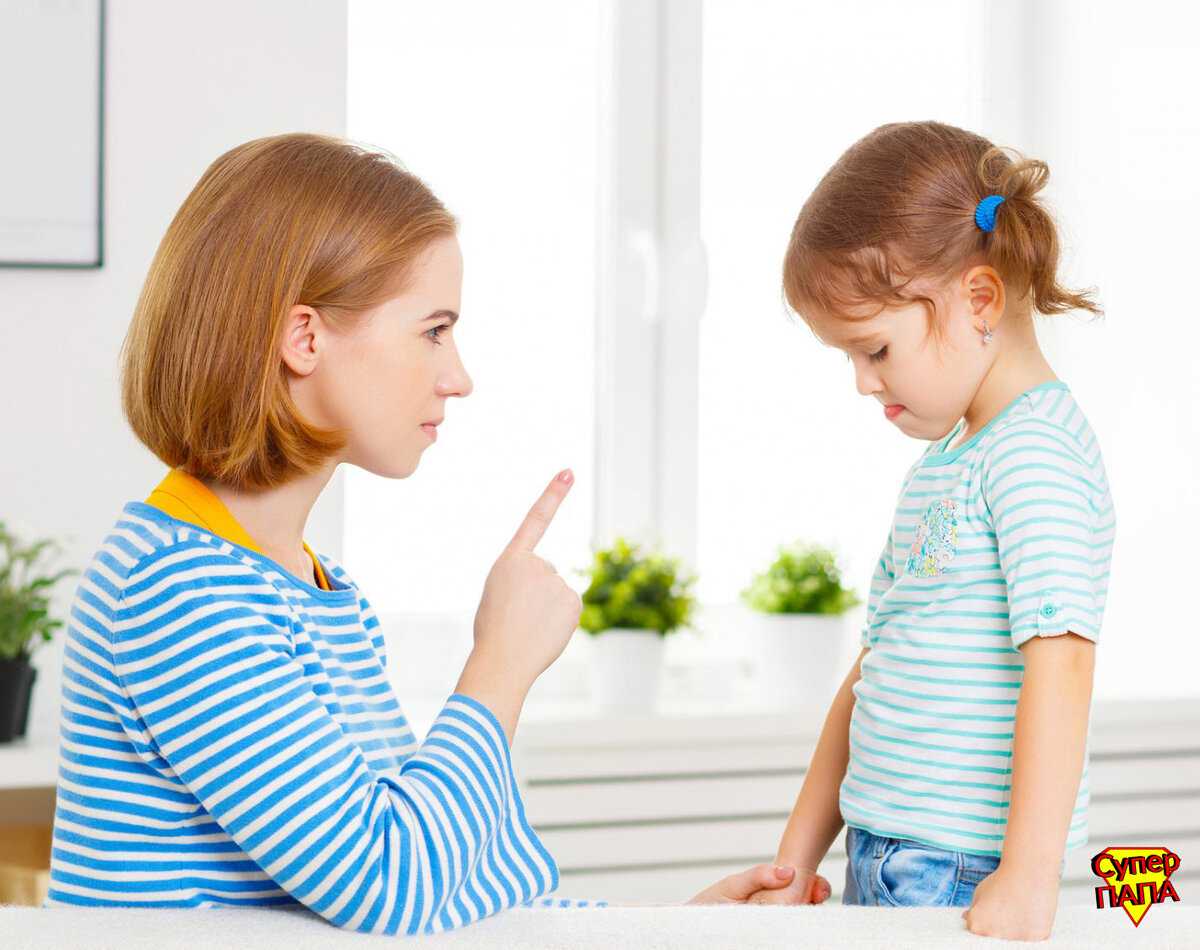 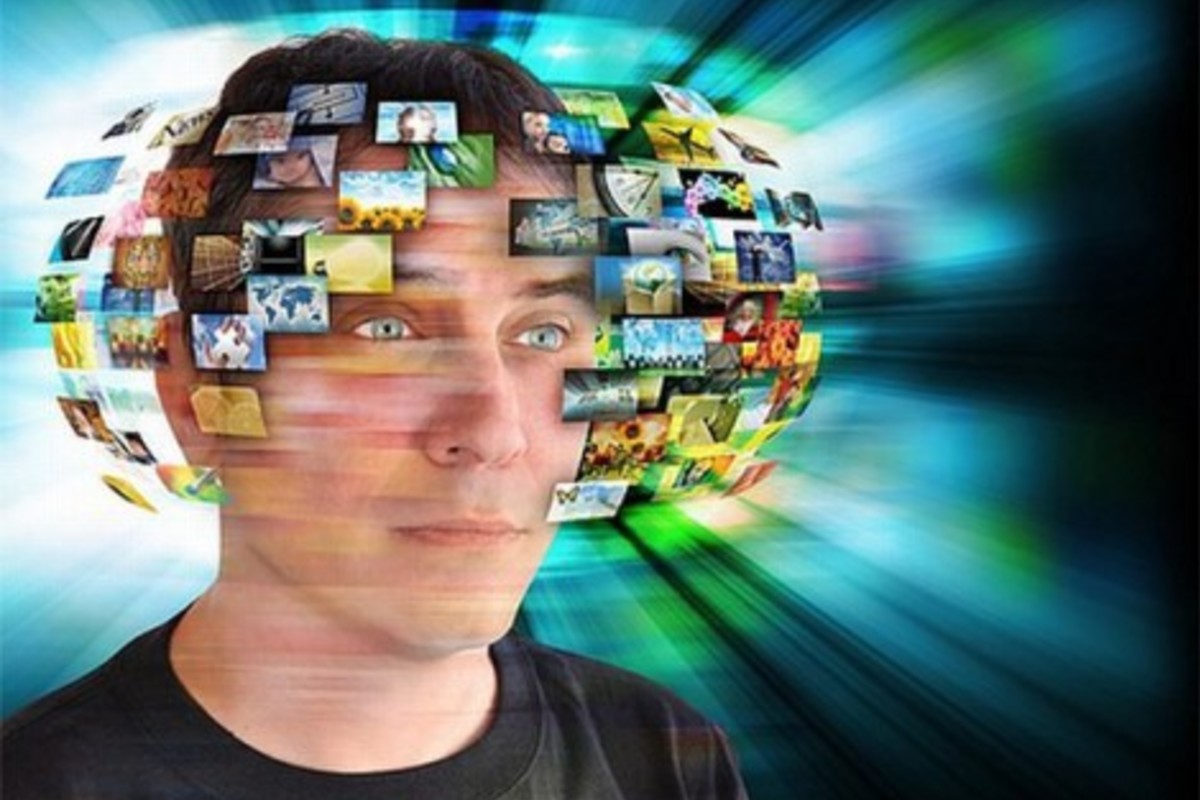 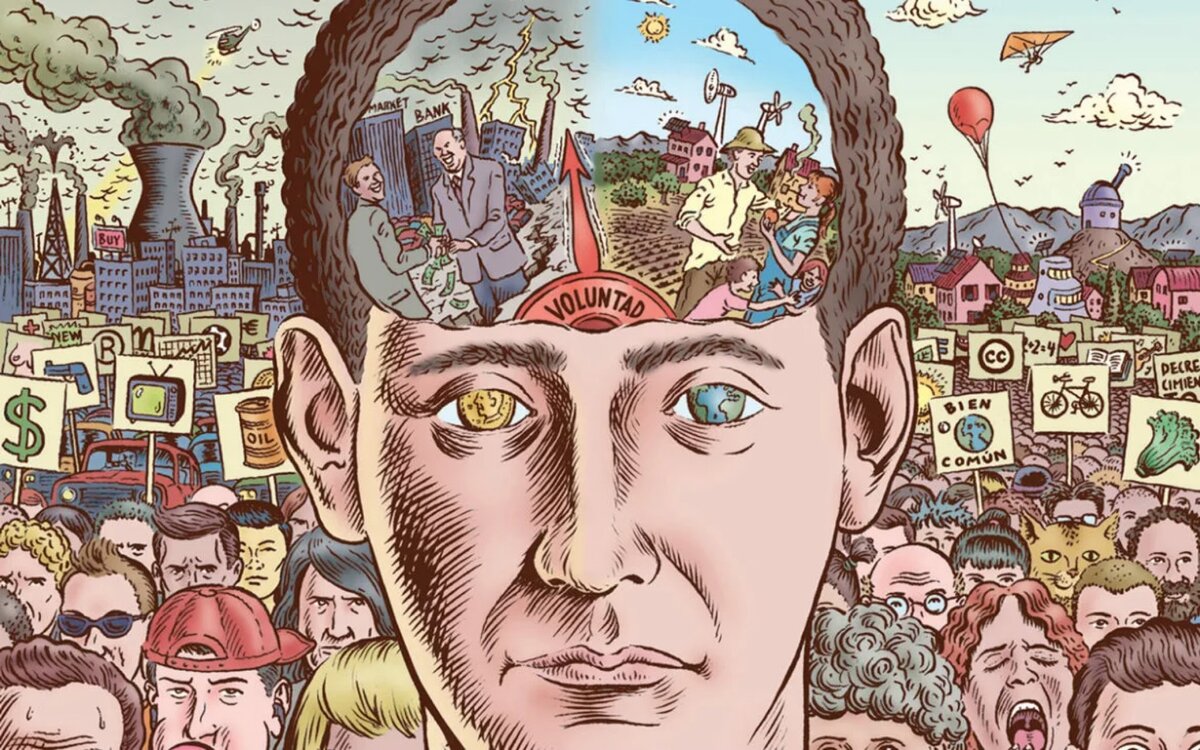 12
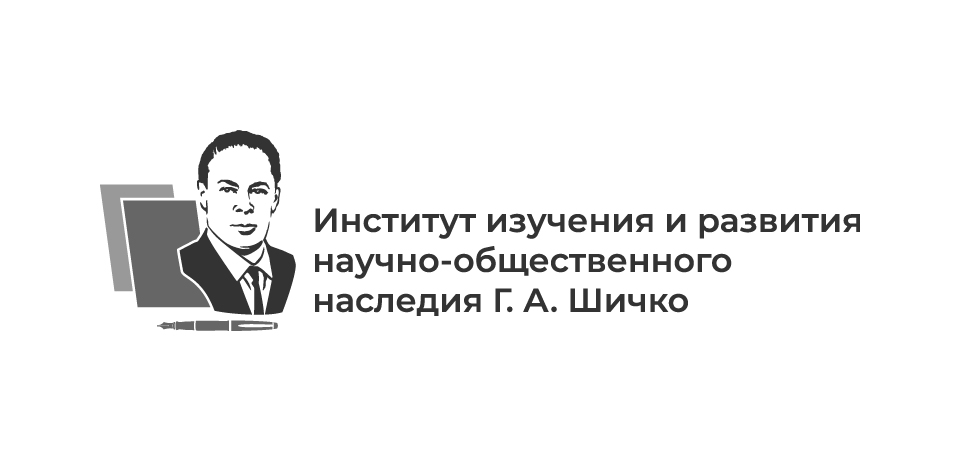 Терминологический словарь Шичко
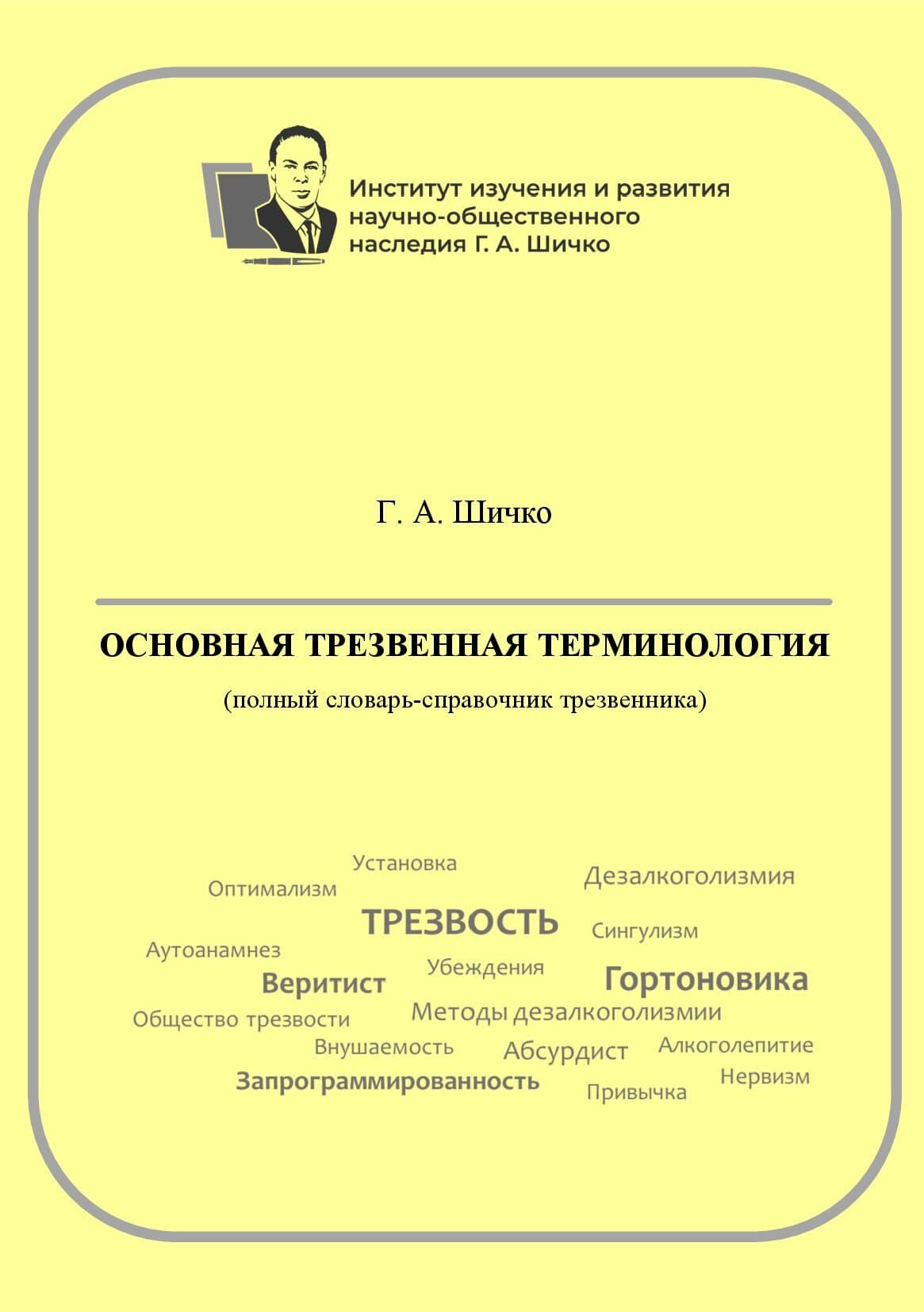 Содержит 136 понятий
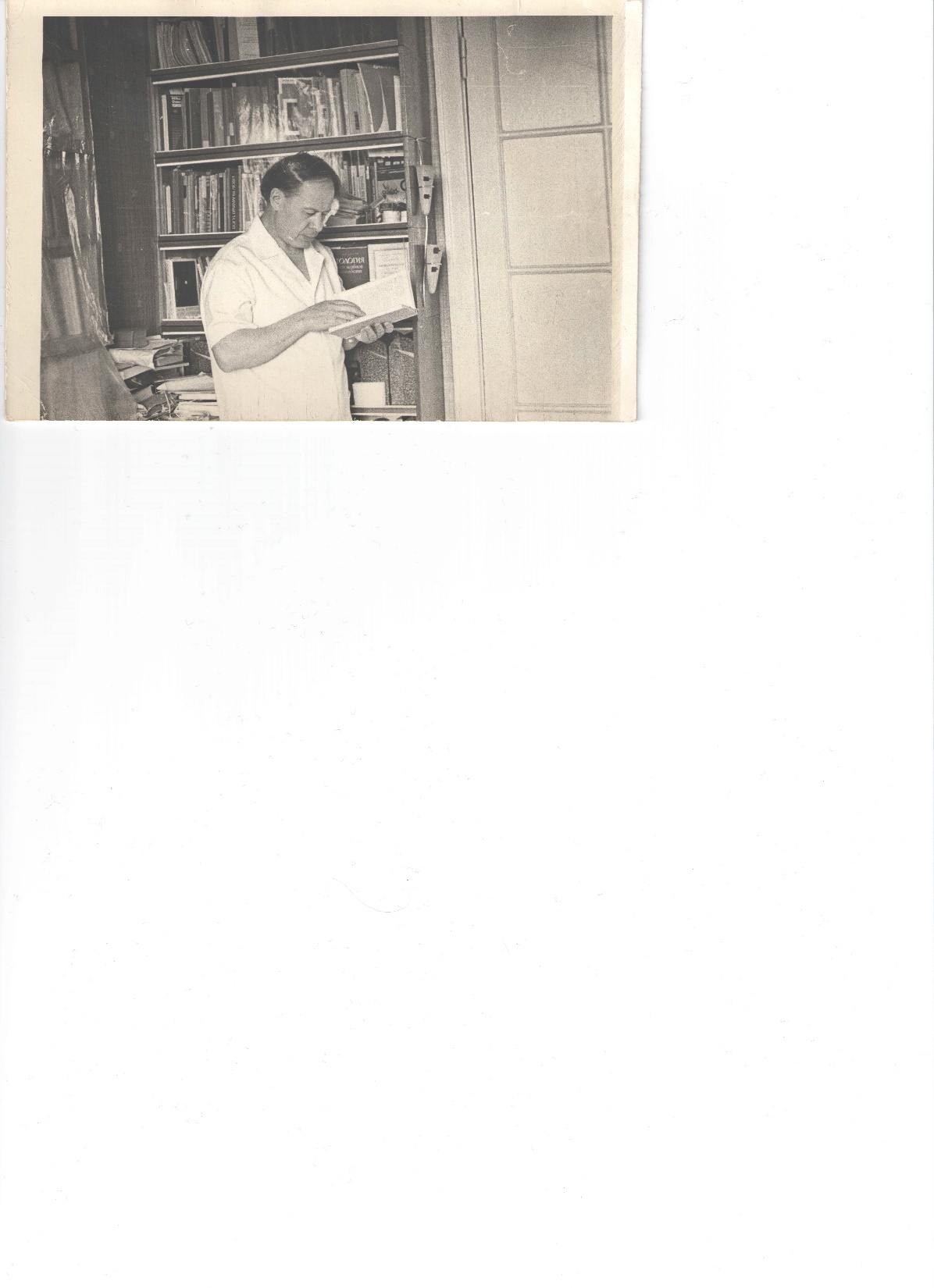 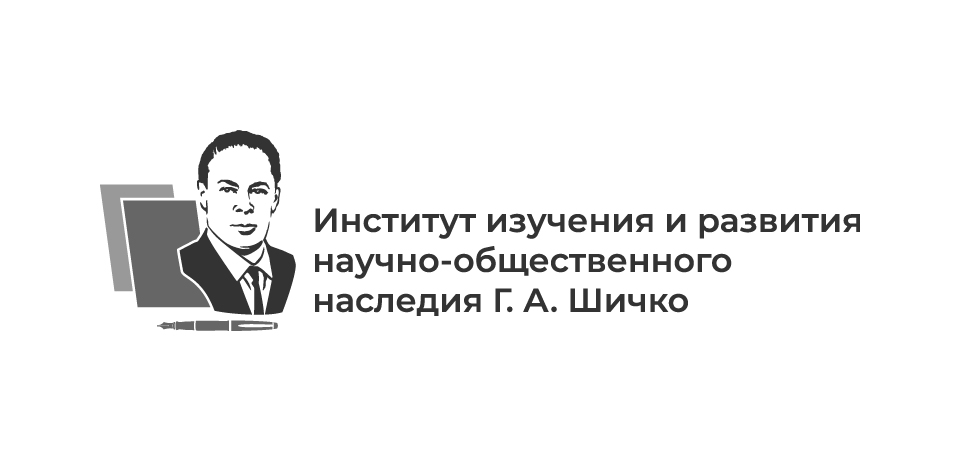 Схема теории алкоголизмии Г.А. Шичко
ПРОАЛКОГОЛЬНАЯ (питейная) ЗАПРОГРАММИРОВАННОСТЬ
ПРОГРАММА отношения 
к алкоголю
УБЕЖДЕНИЕ
проалкогольное
УСТАНОВКА
на употребление алкоголя
ПОТРЕБНОСТЬ
в алкоголе
ПОТРЕБЛЕНИЕ
алкоголя
ПРИОБЩЕНИЕ
(привыкание 
к алкоголю)
ПРИВЫЧКА
к употреблению спиртного
СЛУЧАЙНИК
(подражатель)
ПЬЯНИЦА
АЛКОГОЛИК
14
(Схема составлена А.А. Карпачёвым на основе теории Г.А. Шичко в 2011 г.)
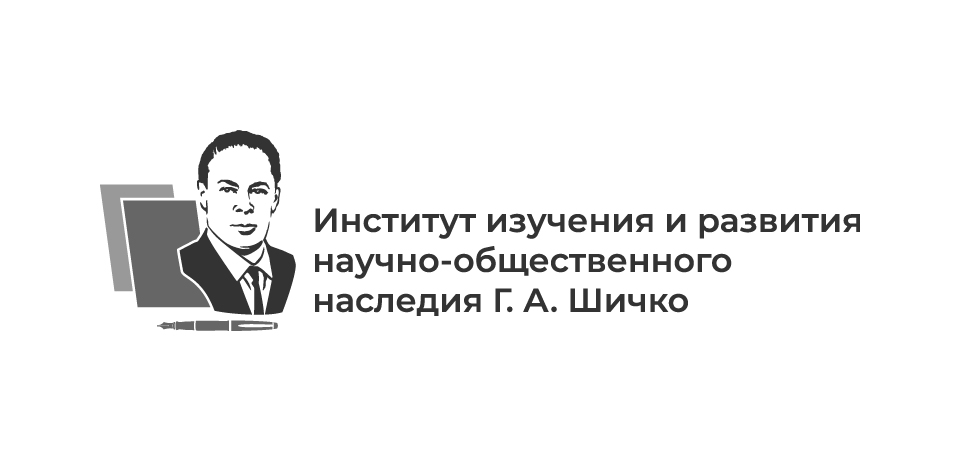 Общая классификация людей 
в зависимости от их отношения к алкогольным изделиям
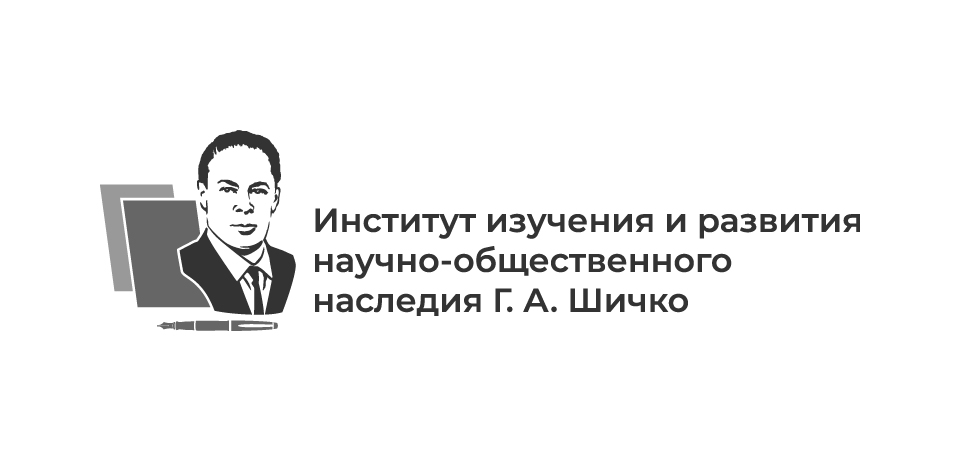 Классификация трезвенников
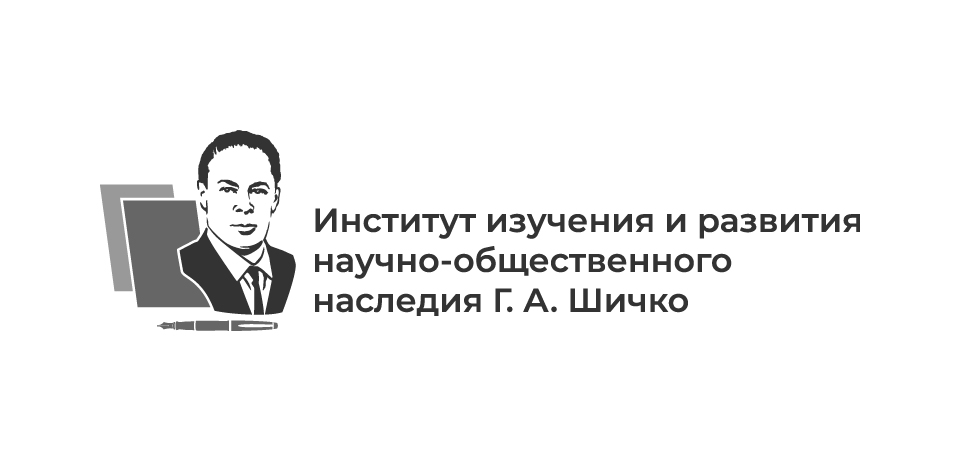 Гортоновические методы дезалкоголизмии
1. Основная дезалкоголизмия
Метод гортоновической дезалкоголизмии («метод Шичко»)
Метод гипноза
Метод выявления вникаемости
Метод вигилогипноза
Метод ассистентских внушений
2. Административная
Метод убеждения коллективом
Метод анонимного опроса
3. Товарищеская
Метод взаимоотрезвления
Метод психоанестезии
4. Семейная
5. Самоличная
Метод прегипнотических самовоздействий
Метод самоизбавления
Метод аутогипнозосуггестии
Метод аппаратурной дезалкоголизмии
6. Религиозная
7. Комбинированная
Применение комбинаций методов
17
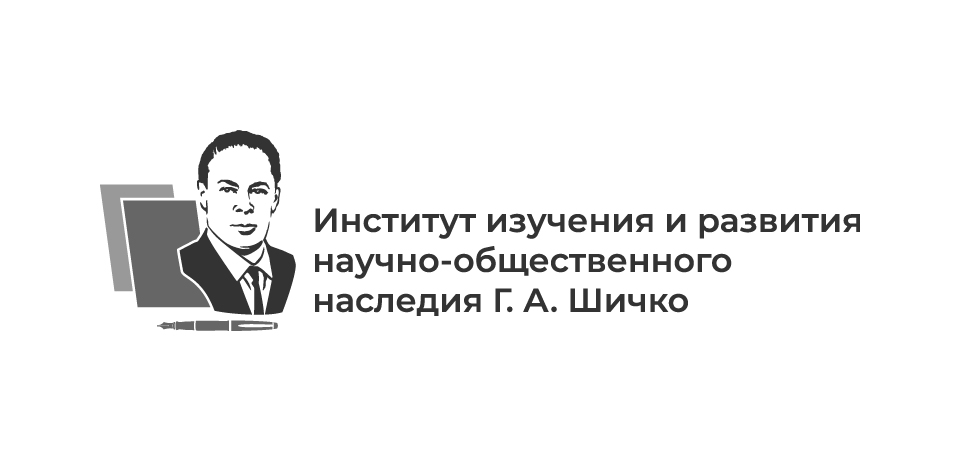 Алгоритм основного метода гортоновической дезалкоголизмии («метод Шичко»)
1. Выявление индивидуальных особенностей пациента и стадии алкоголизма
2. В соответствии с результатами – подавление потребности в спиртном и абстинентных страданий
3. Выработка у пациентов с хорошей вникаемостью непереносимости запаха, вкуса и приема внутрь алкогольных напитков
4. Разрушение алкогольной привычки
5. Нейтрализация питейной запрограммированности и особенно питейного убеждения
6. Формирование сознательной трезвости
7. Ознакомление с методиками превращения в трезвенников членов семьи и близких
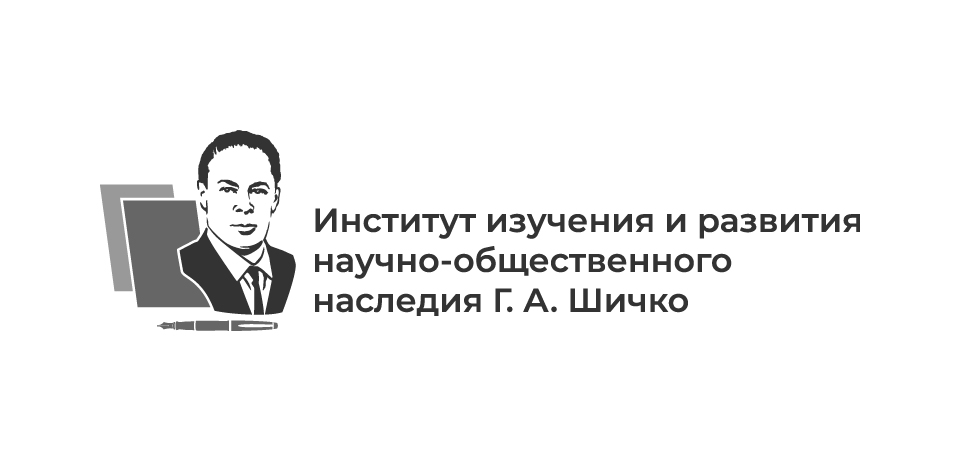 Пирамида теории психологического программирования
Десятки и сотни тысяч освобожденных от алкоголизма, пьянства, курения. Создана система противоалкогольных клубов «Оптималист»
по стране (десятки клубов). Содействие антиалкогольной кампании
Методики аутоанамнеза, ведения дневника, сосредотачиваемости (вникаемости), анкетного опроса и др.
Более 13 описанных методов, в т.ч. Метод гортоновической дезалкоголизмии («метод Шичко»)
Теория алкоголизмии, теория дезалкоголизмии, концепция психологического программирования, принципы гортоновики и дезалкоголизмии и др.
Физиология высшей нервной деятельности, учение о второй сигнальной системе и др.
19
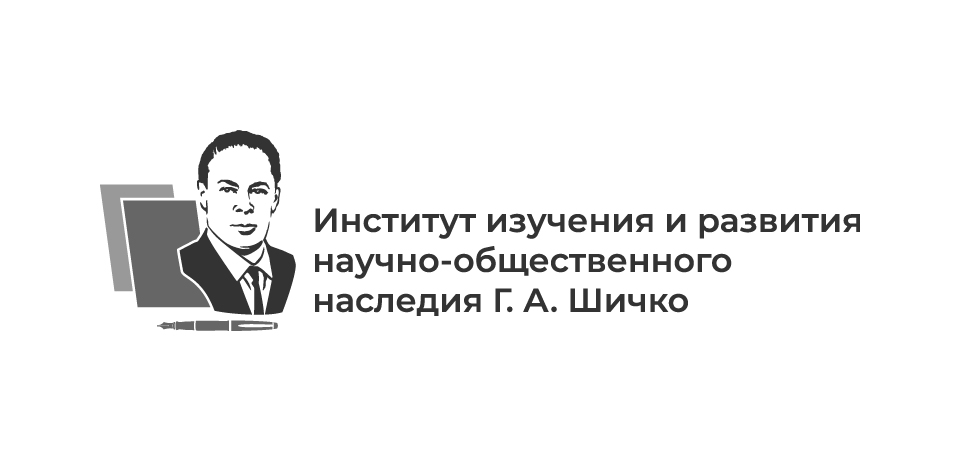 Гортоновика: 
от отрицательного поведения к положительному
«Умеренное» отравление, пьянство, алкоголизм, курение, наркомания
Трезвость
Отличное зрение
Ношение очков
Азартные игры
Бесстрастность
Обман, воровство
Честность
Порядочность
Преступность
…
…
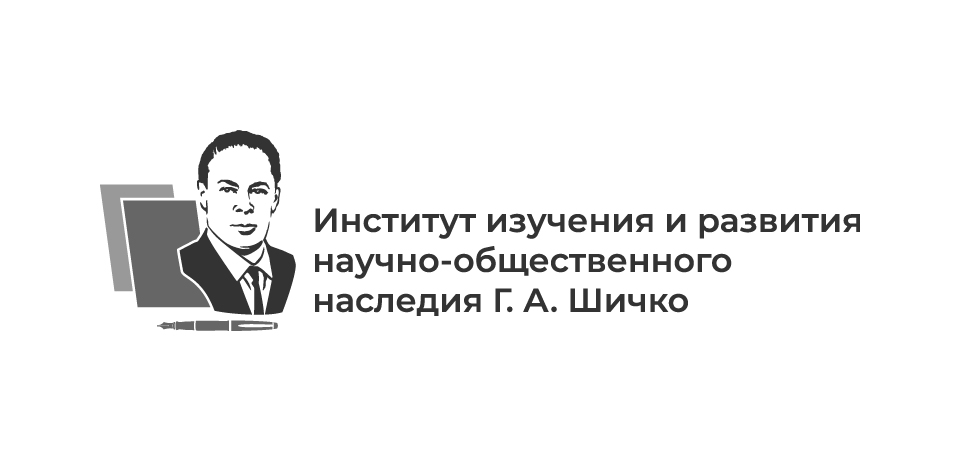 От идеи до внедрения
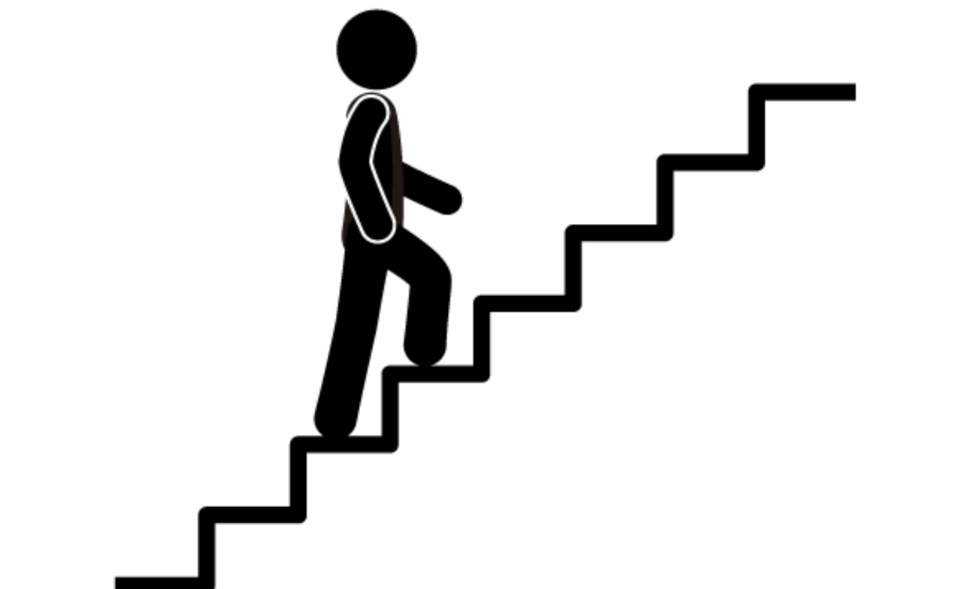 Практика
Поисковые исследования
Прикладная
научная теория
Фундаментальная
научная теория
Курсы, клубная деятельность, выступления
Исследования, эксперименты, опросы и пр.
Теория психологического программирования
Физиология высшей нервной деятельности
21
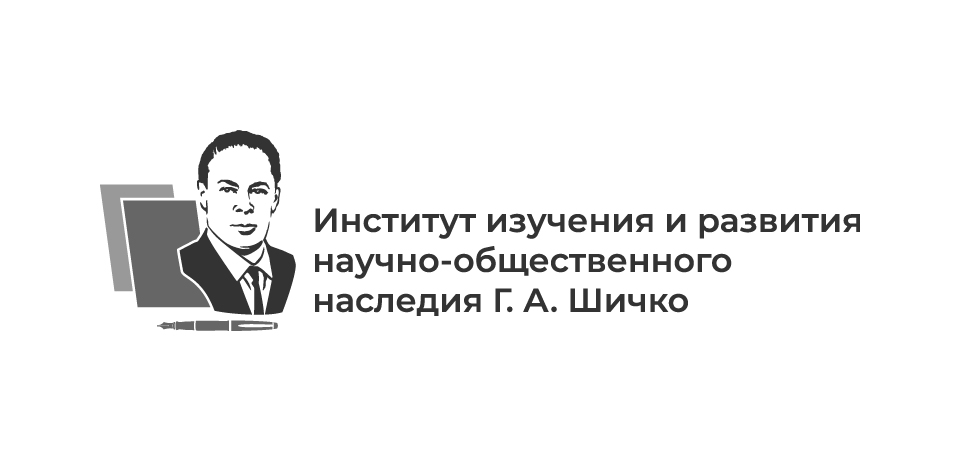 На каком этапе алкоголизмии и дезалкоголизмии 
применима теория Шичко
Сознательный гражданин
Естественный трезвенник
 воспитатель
Сознательный трезвенник
 педагог
Воздержанник
 психолог
Благоразумный трезвенник
Случайник
 психиатр
Алкоголик-воздержанник
Пьяница
На всех этапах
 нарколог
А л к о г о л и к
22
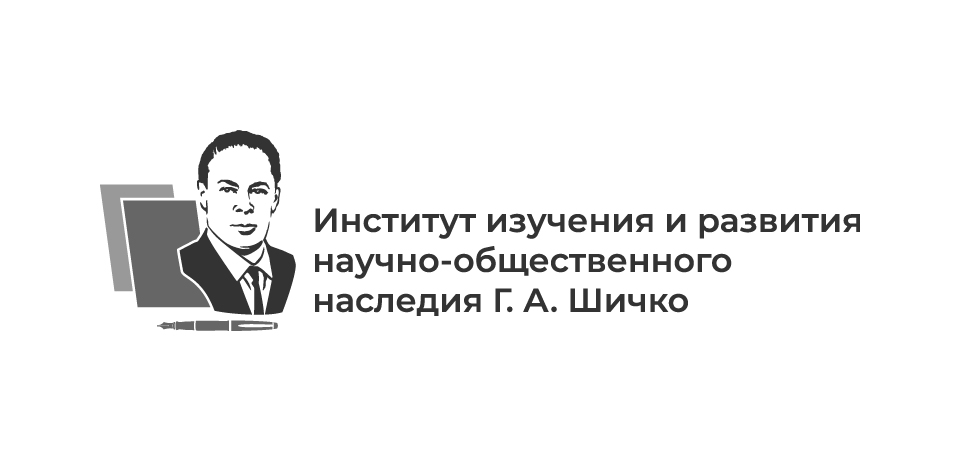 Головин А. А. 
Основы теории психологического программирования Г. А. Шичко : учебно-методическое пособие. – М. : Евразийская ассоциация здоровья, 2024. – 104 с.
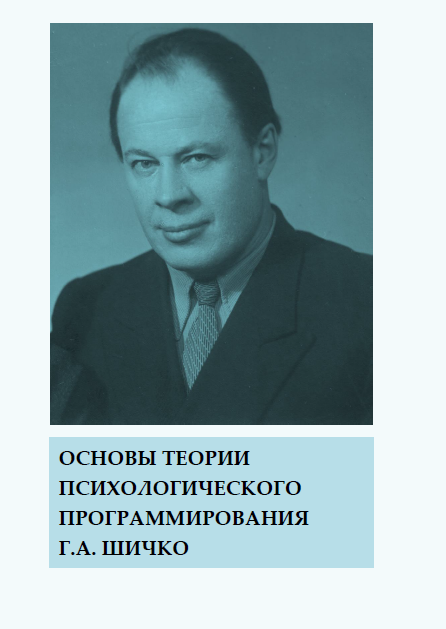 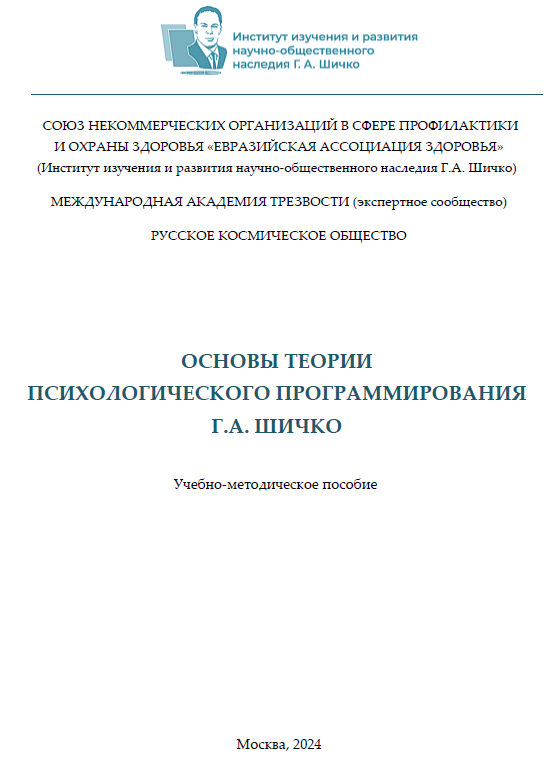 В пособии изложены основные положения научной прикладной теории психологического программирования, разработанной советским физиологом Геннадием Андреевичем Шичко. На примере проблемы алкоголизации населения рассмотрены концепция психологической и питейной (проалкогольной) запрограммированности, теория алкоголизмии и теория дезалкоголизмии, словарь новой терминологии. Дана классификация людей в зависимости от их отношения к алкогольным изделиям. Описаны принципы и методы дезалкоголизмии, метод гортоновической дезалкоголизмии («метод Шичко»), алкогольные абсурдизмы. 
С научно-просветительской стороны рассмотрено развитие учения о второй сигнальной системе посредством разработки новой науки гортоновики, занимающейся вопросами благотворного воздействия целенаправленной речью на сознание человека. 
Пособие предназначено для педагогов, психологов, социологов, студентов, преподавателей Вузов, специалистов по молодёжной и социальной работе, представителей организаций по профилактике аддикций и формированию трезвости.
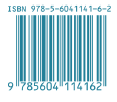 23
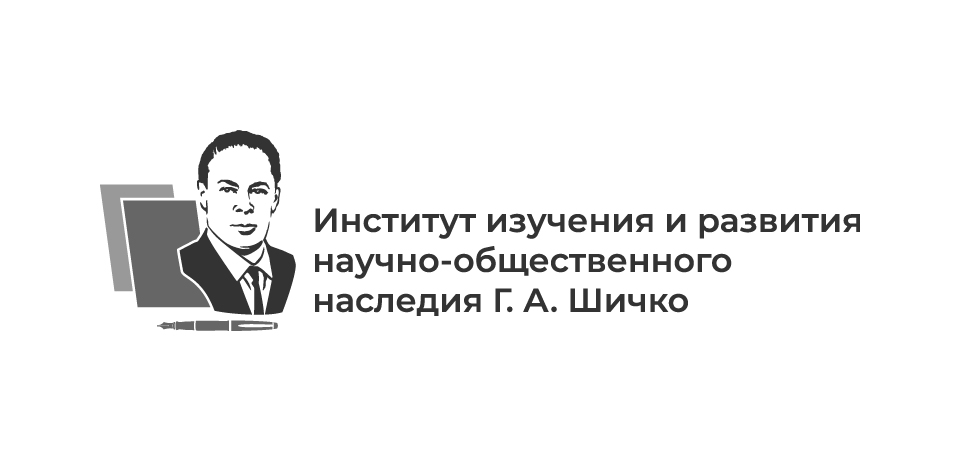 Где размещаются материалы Шичко
Единая электронная библиотека профилактических материалов
Видеолекторий
«По следам теории психологического программирования Шичко»
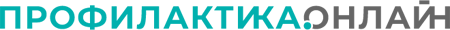 www.профилактика.онлайн
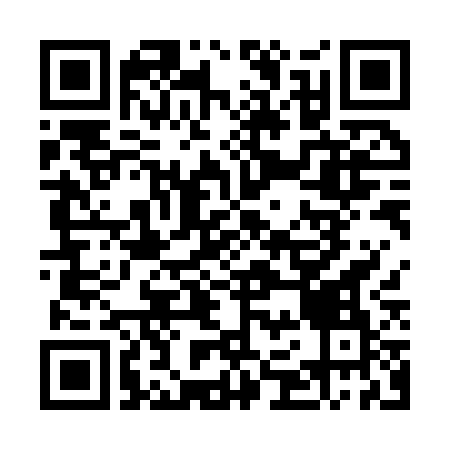 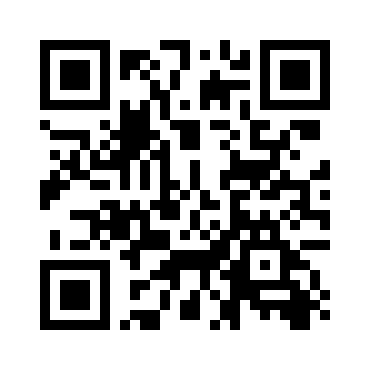 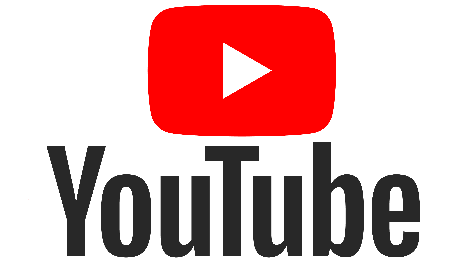 24